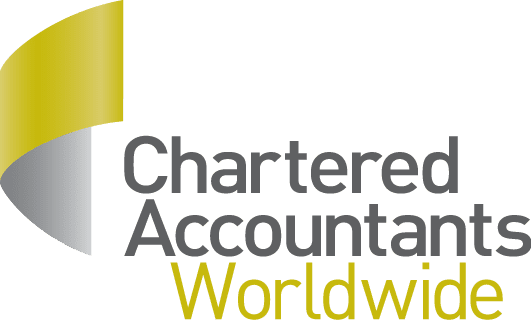 AI and the Future of the global Chartered Accountancy Profession
Research carried out by Ipsos UK on behalf of Chartered Accountants Worldwide
Report: April 2025
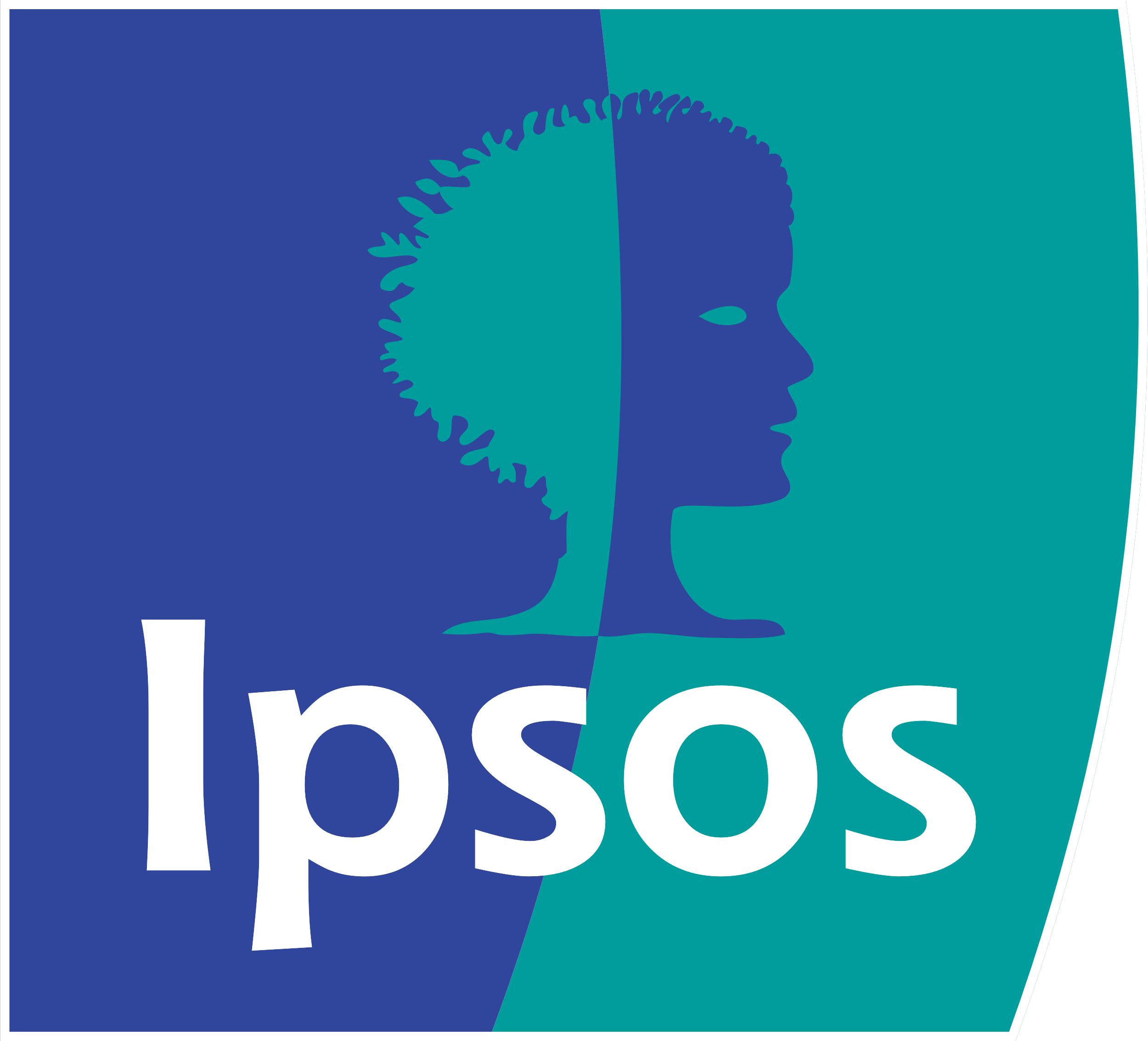 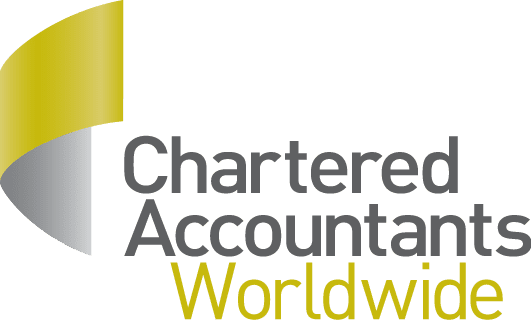 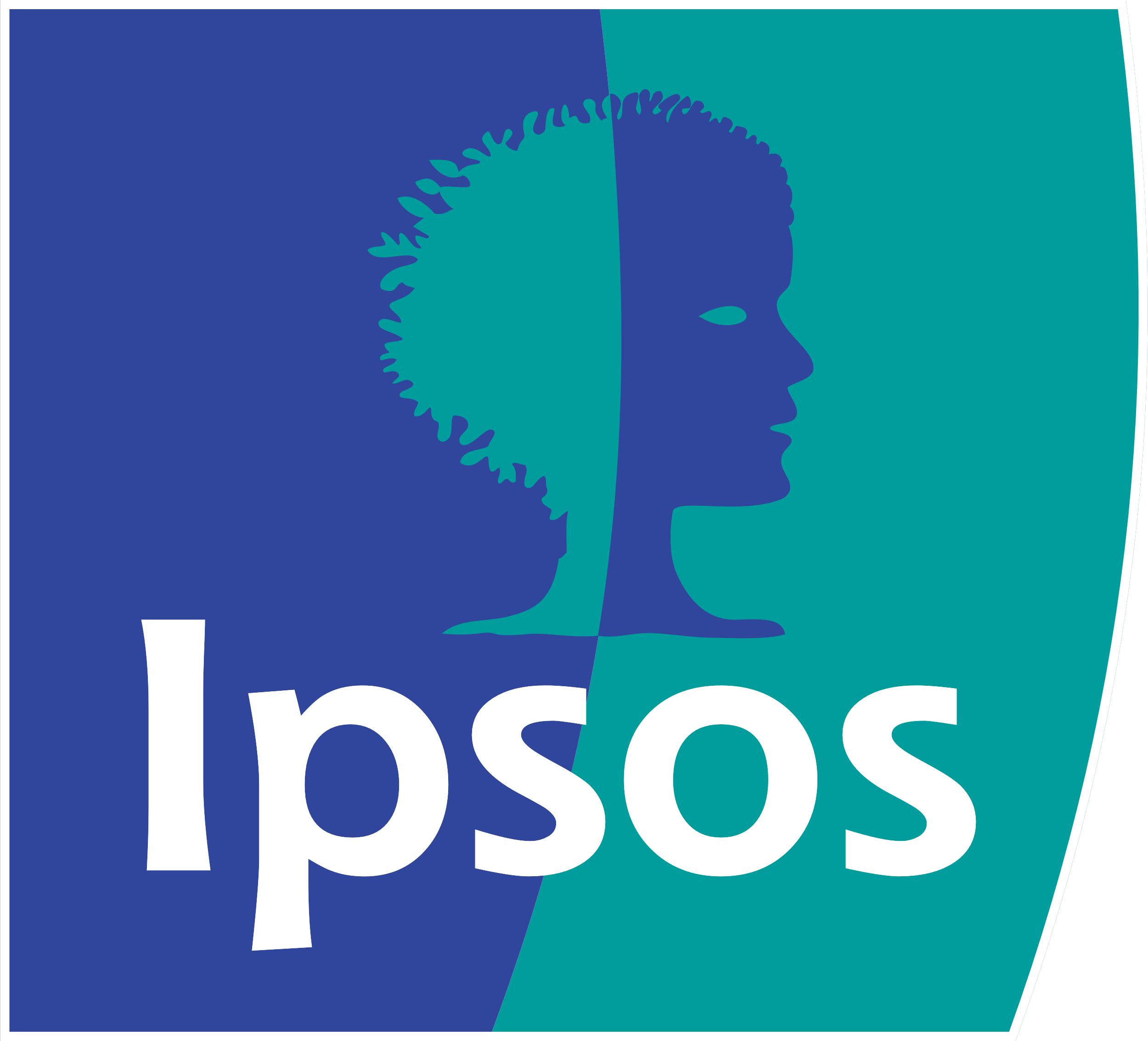 The purpose and focus of this report
About
Objectives
Purpose
Chartered Accountants Worldwide (CAW), representing 1.8 million members and students globally, has commissioned Ipsos UK to help inform navigating the transformative impact of artificial intelligence (AI) on the Chartered Accountancy profession. 
Using these findings as a benchmarking project, CAW aims to equip Chartered Accountants with the insights and tools needed to thrive in an AI-driven future, and to understand the challenges and opportunities that AI’s implications involve for the profession more clearly.
Partnering with Ipsos UK in 2024, the AI Working Group focused its efforts on a global research study with the aim of:

Providing a global picture of the state of AI in the profession, including risks, opportunities, and recommendations.
Identifying best practice and outlining AI implementation roadmaps to accelerate AI adoption across the profession.
Identifying skills and knowledge required by Chartered Accountants to enhance their role and take advantage of the opportunity AI offers.
The following report, produced by Ipsos UK on behalf of CAW, is the first set of results from this research. It provides actionable insights and an understanding of the current levels of AI adoption in the global Chartered Accountancy profession. 
Among other findings, it highlights the willingness of professionals to use AI, the barriers stopping them from using it, and their expectations regarding the need for upskilling to match requirements in the fast-changing world of AI. 
A clear roadmap is laid out to provide ‘pathways to adoption’, and analysis based on respondents’ attitudes   and willingness to use AI in their roles as Chartered Accountants.
Methodology
Fieldwork Dates: 03/09/2024 – 06/12/2024
The above dates indicate the total length of time interviews took place across all participating institutes. Institutes launched and closed surveys with memberships across this time window.
20-minute online survey
Aimed to understand views, experience and expectations regarding AI technologies in the Chartered Accountancy role
Invitations to complete the survey were sent to members of participating institutes via email, social media, and institute leadership advocacy. For the purposes of analysis members who are retired and not professionally active have been excluded from results. 
As an open link, participants had the flexibility of skipping questions so base sizes vary throughout the results. Quotas were not applied. The results are not intended to be representative of the accountancy profession as a whole – percentages in the report are indicative of respondents to the survey rather than all Chartered Accountants.
Following the online quantitative part of this study, Ipsos UK contacted individuals who had self-reported in the survey they were both willing to be contacted and had played a key role in implementing AI within their organisation, resulting in six 30-minute qualitative interviews exploring how the implementation had been conducted.
*NB. Respondents were able to select membership of more than one Institute. As such the total number of completed interviews sums to less than the aggregate of interviews assigned to Institutes.
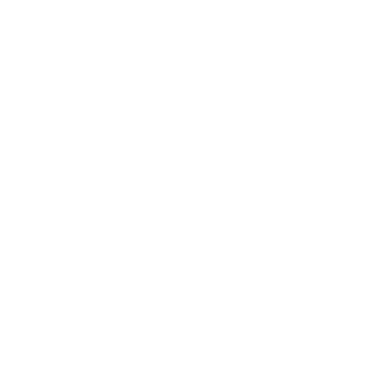 Age
Gender
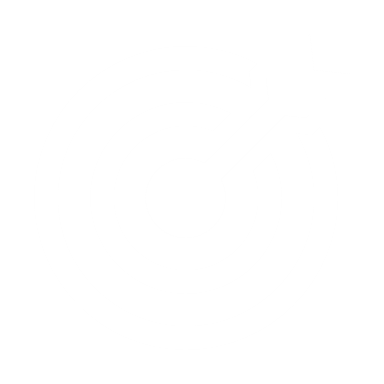 Demographics
Seniority
Location
Headline findings
‘Data Guardians’ increasingly key as business adopts AI
The role of Chartered Accountants as ‘Data Guardians’ – e.g. ensuring data governance in businesses – is perceived as becoming increasingly important by those surveyed, as AI is adopted into business more widely. 
Many are optimistic about AI's impact on their profession; more feel that AI will lead to increased job opportunities than losses.
The majority of Chartered Accountants surveyed feel that AI will make the profession more attractive in the future, with the role changing to be more focused on strategic advice, with less focus on repeated manual tasks.
There is a clear willingness to use AI in the profession
Chartered Accountants are embracing AI, especially younger professionals and those in larger organisations.  
Most recognise AI’s potential; however, many feel unprepared for it. 
There is consensus that it will augment, rather than replace, the Chartered Accountant’s role. 
AI is expected to significantly impact the profession, but there’s uncertainty about implementation strategies. Some, particularly senior business members, feel adoption is slow. 
Current usage focuses on general productivity with generic tools, driven by individual initiative.
Data security concerns hindering uptake
Trust in AI software often relies on pre-existing security measures, such as adopting Co-Pilot under Microsoft’s security system. Some companies have established internal governance structures to ensure compliance. However, cross-national regulations can hinder adoption.  
C-suite executives are more likely to increase AI usage with data security assurances, citing it as a primary barrier to more frequent use.
Professional bodies are expected to drive upskilling
There is a gap between low availability of organisational-led AI training, and high employee willingness to participate, highlighting a need for improved training programs.  
As it stands, individual initiative is driving preparation for the future through self-directed AI learning. 
Chartered Accountants expect professional bodies, rather than employers, to provide AI training, prioritising practical skills, ethics, and integration with existing tools. There’s little expectation of government funding to support this upskilling.
79%
52%
30%
85%
of Labour MPs believe taking social and environmental responsibilities seriously is important.
82%
agree that that as AI is integrated more into business, the role of Accountants as ‘Data Guardians’ will become increasingly important to organisations
say concerns about data security is the main reason they aren’t using AI more frequently
feel that insufficient skills and training is the biggest barrier to the adoption of AI by the Accountancy profession
of those surveyed are at least fairly willing to use AI technology, given the opportunity
Expert Reflections
Maciek OzorowskiHead of AI Transformation
Tim BondAssociate Director
As part of our research for Chartered Accountants Worldwide, we gathered thoughts from our own Ipsos experts on the findings of this report. These conversations focused on the transformative role of artificial intelligence and its potential to impact the accountancy profession.
In line with trends observed across various professional services, the adoption of Artificial Intelligence (AI) among Chartered Accountants is gaining momentum, driven by a widespread interest in enhancing efficiency and job satisfaction. This enthusiasm, however, is tempered by the current limitations of generic AI chatbots, which are not yet equipped to handle complex, specialized tasks, restricting their use to simpler functions. To fully realise AI's potential in the Accountancy sector, there is an urgent need for bespoke AI solutions that integrate seamlessly into existing workflows. Moreover, upskilling remains a critical area of focus, as many accountants lack the confidence to effectively utilise AI tools. Addressing these challenges will be pivotal in advancing AI adoption, ensuring that Chartered Accountants can harness the technology to its fullest, ultimately transforming their roles into more strategic, advisory capacities.
Advancements in AI have the potential to change how many of us do our jobs — either today or in the near future. However, this is not about replacing human intelligence with an artificial one — as there will always be a need for the creative thinking and contextual understanding that we bring. This report highlights the opportunity that a majority of Chartered Accountants surveyed see in AI potential to augment their roles and enable them to spend more time as strategic advisers in the future. The key for organisations will be willingness to embrace and implement these new technologies, alongside ensuring everyone has the skills and understanding to best utilise these tools. All the while remembering that it's in the convergence of "Human Intelligence" and "Artificial Intelligence" that organisations will thrive and grow.
Take the lead on promoting a positive vision of AI’s impact
Recommendations for Chartered Accountants Worldwide
While surveyed Chartered Accountants are optimistic about AI's impact on their profession, there's a need for clear communication and thought leadership from membership bodies on the benefits of AI, to reassure those who are more hesitant about the innovation.  Highlighting the opportunities AI offers, such as enhanced strategic advisory, improved data interpretation, and stronger client relationships, will encourage a more proactive approach to AI adoption.  Addressing concerns about data security and ethical implications through clear guidelines and best practices will further build trust and help bring a smoother transition in the implementation of AI in the Accountancy profession.
1
Collaborate with institutes to develop and deliver targeted AI training programs
Despite a high willingness to use AI among Chartered Accountants surveyed, there is a significant skills gap and feeling of unpreparedness for the changes AI will bring.  Expectations of surveyed Chartered Accountants are on professional bodies to provide training, especially in small and medium-sized organisations. These bodies can take the lead in providing accessible, relevant training programs focused on practical application. At the same time, this training should also focus on reassuring what members see as the key barriers to adoption: data security and ethics. Signposting to self-directed learning resources supporting members who are proactively developing their AI skills will also encourage further upskilling.
2
Work to develop an AI competency framework for the profession
Developing competency frameworks that outline the essential knowledge, skills, and abilities required for Chartered Accountants at different levels could help guide AI training programs, recruitment strategies, and professional development initiatives.  It would also provide a benchmark for assessing AI proficiency and recognising individuals who have demonstrated expertise in this area.  A structured framework approach would help ensure that the Accountancy profession has the necessary talent to thrive in an AI-driven world, as there is a belief among those surveyed that AI adoption will make the profession both more attractive and more important in future years.
3
What are the Key Opportunities for …
The profession in Business and Practice
Members
Students
Capitalise on AI to transform into strategic advisors and leverage new technologies for career leadership.

Members of Chartered Accountancy Institutes not only can become more efficient by upskilling in AI, but also have the chance to become the architects of the future in accountancy, setting the stage for how AI is utilised ethically and strategically across the industry. With the landscape still largely untapped, they can both adapt to change and also be the change, establishing new standards and guiding principles that will shape the evolution of accountancy in the era of AI.
Seize the role of tech-savvy trailblazers by becoming instrumental in shaping an AI-fluent culture in their future workplaces.

Students have the unique opportunity to enter the workforce as digital natives with a strong command of AI. They can leverage this to quickly create impact and, in a role-reversal, teachers of AI within their organisations, driving the adoption of AI practices and fostering a culture that is well-versed in the latest technological advancements. Their fresh perspective and tech-savvy skills position them as valuable assets ready to lead the charge in the new era of Accountancy.
Adopt AI to redefine the accountancy role, focusing on analytical insight and strategic business impact.

The broader accountancy business stands on the brink of a significant shift, with AI poised to redefine roles within it. By integrating AI, the profession can spend less time on routine tasks to providing deeper analytical insights and strategic business impact. This  will not only enhance the value accountants bring to the table but also open new pathways for service offerings, further securing relevance and perceived growing importance in the business world as ‘guardians of data’.
1. AI in Chartered Accountancy What is the current state of AI in Accountancy, and how is it being adopted?
Appetite for AI is clear, and most claim a good understanding and confidence in using it
Willingness to use AI | Base: All = 2541, 18-24 =140, 55+ = 710
Age
All
What you need to know…
18-24
Across all demographics, Chartered Accountants surveyed are overwhelmingly willing to use AI.
Willingness is particularly high among those employed by larger organisations, where opportunities are likely to be more readily available, as well as among the younger cohorts of participants. 
A majority of participants claim to have a good understanding of the potential uses of AI for Chartered Accountants.
55+
Key finding
Attitude towards AI  | Base: All = 2541, 18-24 =140, 55+ = 710
85%
of Chartered Accountants surveyed are at least fairly willing to use AI technology, given the opportunity
Strongly Agree
(%)
I have a good understanding of the potential uses of AI for my role
I am confident in using AI in my role
What do you need to consider?
What can organisations do to match the willingness of Chartered Accountants?
The transformative potential of AI on the industry is widely acknowledged
Competitive landscape | Base: All = 2541, C-Suite/Exec = 273
…the Accountancy profession is moving fast enough in its adoption of AI
…AI will significantly change how I do my job in the next 5 years
…Accountancy firms which don’t integrate AI into their work will struggle to compete
What you need to know…
C-Suite/Exec
There is a group that sees the profession as too slow in its adoption of AI technology. This view is more common among those with greater professional seniority. 
While there is wide acceptance about the transformative change AI will bring to the Chartered Accountant members, surveyed Chartered Accountants indicate uncertainty regarding their understanding of governmental and organizational strategies and ethical structures for AI adoption.
All
Key finding
C-Suite and Exec level participants are split in their judgments of the speed of adoption, but overall are less likely than others to say that the profession is evolving fast enough. As these are organisational decision makers, this begs the question of what are the barriers to increased speed of adoption.
Strategic clarity | Base: In order, All = 2168; All Active Within A Professional Organization = 1918; All = 2214
What do you need to consider?
Clarity of usage and ethical guidelines are likely to help transform willingness into more effective usage. How can this be incorporated into clearer communication of organisations’ strategic approach to AI implementation?
There is confidence that AI cannot completely replace Chartered Accountants, but not all are prepared for its impacts
The value that accountants provide can be replaced by automated systems (%)  | Base: All = 2386
What you need to know…
Chartered Accountants surveyed see AI as a technology that will augment rather than replace their role. 
Survey participants are split on how prepared they feel for the impact of AI. This divide might be linked to how often Chartered Accountants use AI in their daily tasks, which may affect their sense of preparedness.
Key finding
of those aged 18-24 are using AI tools at least once a week. This high frequency of usage correlates with younger participants feeling more prepared for the impact of AI than older colleagues
83%
Preparedness by job level…
What do you need to consider?
With over half feeling that the human value cannot be replaced by AI in the profession, can elements of the job be dialled up in communications to engage, encourage and excite both those within the profession and those who may be considering it as a future career?
Chartered Accountants are still in the early stages of discovering the more technical applications of AI
What you need to know…
Participants are predominantly using generic AI tools for general productivity in their daily workflow and simple tasks, rather than technical work. 
Programs or tools already in use are the most likely conduits for exposure to AI. For example, professional accountants in business (PAIB) are often using AI via business intelligence tools and professional accountants in practice (PAIP) via accounting software, suggesting that AI adoption will be driven by the capabilities of these products for many.
Key findings
70%
Name of the AI integrated accounting software you are using?  | Base: All who have used AI integrated software and use AI at least once a month = 155
Of survey participants use publicly available GenAI chatbots, like ChatGPT or Gemini, at least once or twice a month
What do you need to consider?
With 70% of participants who use AI at least once a month  using publicly available GenAI, is there a need for enhanced education and training around data security to ensure compliance in roles?
Usage of AI is more likely to be driven by individual proactivity than organisational change
What you need to know…
AI adoption often begins as a grassroots effort, with individuals and teams leveraging the technology to improve personal efficiency, rather than a top-down directed initiative. 
Those who use AI frequently cite excitement and personal reasons for doing so, as well as spending their own time to self-teach. This suggests that current adoption is being driven more so by individuals' initiative than organisational innovation.
Just under
1 in 2
If you are already prepared for - or are in the process of preparing - what sort of activities have you done/been doing, including specific training/learning courses?
Peer to peer knowledge sharing, CPD activities including webinars and conferences from various providers (including own Institute), reading relevant material in various business, science and Accountancy publications, experimenting with tools in a safe environment using anonymised, non-sensitive practice datasets.” Senior Manager
Survey participants are already finding AI is helping them work more effectively
What do you need to consider?
Excitement about the potential uses of AI should be tapped into by showcasing what it can do in streamlining technical Accountancy tasks. 
What is the most effective way of improving access to AI tools? Buy it in? Develop in house? Keep in mind that this may be different depending on size of business.
Participating in internal training courses, leveraging external knowledge like Gartner and consultants (Accenture, Boston Consulting Group etc.), looking to the art of the possible to streamline processes, deliver insights and value for my main client.” Freelancer /Solo Trader
Similar levels of concerns around skills and data security arise when thinking about barriers to personal usage, and to adoption by the profession as a whole
What you need to know…
Since Chartered Accountants are mainly using external tools, data security is seen as a primary barrier to adoption. 
Another major barrier is lack of skills. Perceived lack of skills reinforces the picture where usage is personally driven rather than organisationally driven. 
Although there are some opposing views, concerns about the reliability of AI technology are not among the top barriers to its adoption.
Junior roles are less worried about skills / data security as a barrier. Coupled with feeling more prepared, it suggests a natural upskilling of the profession will occur over time.
AI is not mature enough or reliable enough to place reliance on it within the next five years for important tasks. People are buying the hype rather than the reality. The liability issues of relying on AI decisions far outweigh the benefits in this time horizon. Longer term it will make a significant difference.” Executive
Key finding
52% of Surveyed Charted Accountant members state that the biggest barrier to AI adoption in Accountancy are insufficient skills and training.
What do you need to consider?
Where does the responsibility lie for upskilling the profession? Is it organisational change? Or is it the qualifications that need to be updated?
2. The barriers to adoptionExploring training, the skills shortage, and concerns on data security
Accountants stated they rely on 1) established tools, 2) strict procedure or 3) avoidance, to address security concerns
Different approaches to dealing with security concerns became clear during the qualitative interviews…
Leaning on previously used and trusted platforms that incorporate AI allow simpler adoption than newer platforms, and reduce the administrative burden around further security assurances…
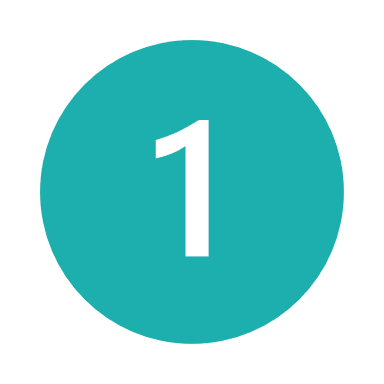 What you need to know…
It's essentially an add on to the previous contract. Since we already know and use Microsoft accounts for all our shared drives, the Co-pilot feature is just embedded within each file. We rely on the initial security setup we have in place.” – Partner, ISCA Member
CAW members interviewed identify three primary approaches to AI adoption:
Integration based on trust in established, security-approved systems, such as Microsoft, which naturally extends to tools like Microsoft Co-Pilot.
Integration guided by unique internal approval processes, such as working forums focused on standards and governance.
Limited integration driven by caution, with hesitancy stemming from the increasing complexities of cross-national data security regulations.
One company has established internal frameworks, emphasising standards and governance, to ensure a rigorous approach involving multiple senior stakeholders and relevant expertise…
Data security is more of a concern for senior roles
34%
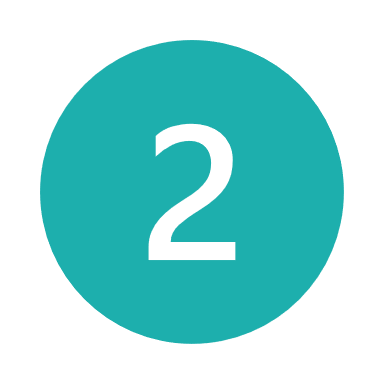 of C-suite respondents say reassurance about data security would make them use AI more in their role vs 24% of junior roles
We've got an AI forum [that is] made-up of more senior people in our in our team, mostly the management and executive team, and take every single AI product that we use [through] our processes… We've got a 5-page document asking questions about the technology at hand. And you have to submit that to the AI forum, [which then goes] through a formalised approval process. [After that] the compliance team takes it through [their] whole process.” – Senior Manager, SAICA Member
36%
of C-suite respondents say data security concerns are the main reason they don’t use AI on a more frequent basis
While others show reluctance to advance due to the growing complexities of trans-national regulations.
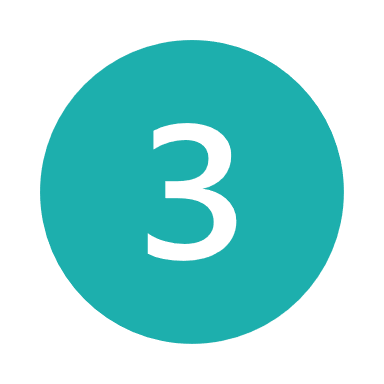 You've got private data there. You've got all of your customers names, all of the amounts they pay to you, all of their bank details, and all the kind of reference details, which is a sort of hackers dream… [and] for most customers [AI models] are not allowed to be trained on their data or custom, [so] the board says no, we don't want them seeing all that information.“ – Manager, ICAS Member
What do you need to consider?
What steps are necessary to educate and reassure the profession about AI's potential while ensuring compliance with complex data security regulations?
*Findings taken from qualitative follow-up interviews
Given the reported lack of AI training from employers, skills shortages are unsurprising
Workplace
How effective, if at all, have you found the AI-training programs offered through your organisation? (%)  Base: Those who participated in training: All = 693, PAIB = 258, PAIP = 236
Have you participated in any AI-related training programs offered through your organisation? (%) Base: All = 2252
What you need to know…
Fewer employees have received AI training at work than are willing to participate in future programs, highlighting the need for organizations to improve their offerings.
While most find AI training effective, some report they did not. Feedback on why training is not effective will inform content for the future to make sure it is relevant for the disparate roles that Chartered Accountants perform.
Key finding
Training is currently more effective in PAIP than PAIB. Business will struggle to offer the same specificity of training for finance employees as practice can, so it is likely the onus is on institutes to offer a way for PAIB to keep upskilling.
How likely are you to participate in future AI-related training programs offered by your organisation? (%) Base, All  = 2238
You said that you have not participated in any AI-related training programs offered through your organisation. Why is that? (Top 5.%)  | Base, All who have not participated in training = 1581
92% likely
What do you need to consider?
How can organisations be encouraged or incentivised to offer effective AI training, particularly given its importance for modern Accountancy practices?
What steps should be taken to ensure training meets the needs of professionals in different functions and with different levels of seniority?
Where do you expect Chartered Accountants to receive training on AI and its application in their work? (%) | Base: All = 2257
Professional institutes, rather than employers, are expected to provide training
What you need to know…
Participants express the expectation that professional bodies should be providing training rather than employers. This stands true across all levels of seniority. 
There is little expectation that government funding should be directed towards upskilling the profession. 
Those who expect Accountancy bodies to provide training want to see the organisation involved in:
Actively enhancing CPD with AI integration
Create specialised AI courses, 
Provide a suite of AI learning resources.
Key findings
of those identifying as the primary decision maker regarding AI technology in their organisation expect professional bodies to provide AI training.
67%
How do you envision your professional body supporting Chartered Accountants in developing the necessary AI skills? (%)  | Base: Those who expect Professional Accountancy bodies to provide training: 1540
What do you need to consider?
How can CAW help individual country institutes to develop, deliver and co-ordinate AI education?
Critical thinking is considered more important than digital and data science skills in today’s Accountancy training
What you need to know…
Continued emphasis on critical thinking aligns with the intention that AI works alongside the human intelligence of Chartered Accountants, and suggests these skills will be crucial in order to scrutinise and apply AI insights to provide effective advice to business/clients.
Data privacy and security are top priorities in training. With increased AI use raising concerns about this, it's even more important to ensure structured, effective training to use technology ethically and protect data responsibly. 
There is anticipation of significant changes in training to accommodate digital skills, but those surveyed continue to believe that trainees still need to learn their role by doing hands-on technical work. 
However, from students, there is still a clear call to action  for educational institutions to integrate more AI and digital skills content in the future.
Do you feel that the course you are currently studying has a sufficient focus on the digital skills that will be required in accounting roles in the future? (%)  | Base:  CAW students only = 188
What do you need to consider?
How can CAW members ensure that the value of hands-on technical work is preserved and enhanced, while also  integrating AI into training programs?
Integrating AI into existing tools and software is the most efficient way to achieve wider adoption
What you need to know…
Participants call for AI to be integrated into existing tools.  
Accounting technology is a mature market, and many businesses/practices will be using tools/software that is deeply incorporated into their work, so individuals’ adoption will need to either be led within these systems or introduced through large-scale transformation projects. 
Reassuring users by reducing the complexity of interfaces with AI and providing clear explanations of data security safeguards can allay some of the resistance to change and increase uptake. 
Lack of clarity on guidelines around usage and ethics does not appear to be a major barrier to increased usage.
Key finding
51%
of participants would use AI more often if it were integrated into their existing tools.
What do you need to consider?
How can organisations and institutes work with accounting software providers to facilitate training on AI enabled software/tools?
4. Future of the professionWhat are the perceived risks and opportunities of AI for the future of profession?
The future of the Accountancy career
And there is hope AI can free up accountants to focus on strategic advice
Strongly Agree
(%)
What you need to know…
Wide agreement that AI proficiency will be key to progression in the future profession and allow the role to be more strategic. 
This correlates with the leading perceived areas of development all being ‘task-focused’ rather than the more creative aspects of the Chartered Accountant’s role such as advisory and horizon-scanning
Incorporating AI into Accountancy practices makes Accountancy more attractive as a career choice
56% agree / 16% disagree
Key finding
56%
Top Disagree
agree incorporating AI makes Accountancy it more attractive as a career choice
What do you need to consider?
To best communicate the future benefits of AI in Accountancy, institutes should emphasise how AI empowers accountants to transition from routine tasks to strategic advisors. AI's ability to free up accountants' time for analysis and strategic planning positions accountants as key business partners who provide forward-looking guidance
If AI is able to successfully automate the more manual, time-intensive tasks involved in the role of the Chartered Accountant, in which ways do you think accountants can most effectively add value to businesses and clients?
Adoption of AI in business will make Accountancy increasingly important as ‘guardians of data’
What you need to know…
AI automation is expected to enhance strategic advisory by improving accountants' ability to interpret data and provide actionable, tailored recommendations for specific business needs.
This will enable accountants to build stronger client relationships, acting as ‘Data Guardians’ for their partners; fostering trust, ensuring good governance and upholding professional standards.
Advisory and business partnering will become more prevalent. Accountants will work closely with leadership to shape and influence business strategy, investment decisions, and initiatives
Even if AI systems can generate, say financial statements or tax computation, it would be inconceivable to just release the generated and adopt the output for use, without any human invention in reviewing it …. The human checking function is an aspect of human intelligence, which in my opinion cannot be replaced
AI can automate many audit tasks like data collection, audit execution and reporting but areas like critical thinking, judgements and complex problem-solving skills humans can be leveraged on it
It will help Chartered Accountants to think out of the box and give different ideas to the organizations for the betterment
Accountants can use their expertise in complex problem-solving, particularly in scenarios that involve ambiguity or multifaceted issues, where human judgment is crucial.
Key finding
79%
agree that as AI is integrated more into business, the role of accountants as ‘Data Guardians’ will become increasingly important to organisations
In your view, what is the biggest area of opportunity for human intelligence to remain within the profession?
What do you need to consider?
What does the profession need to consider regarding broader skillset training given the expected opportunities that will arise from AI tools taking over much of the ‘process driven’ functions of the role?
THANK YOU
Alex Russell
Associate Director, Ipsos UK
alex.russell@ipsos.com
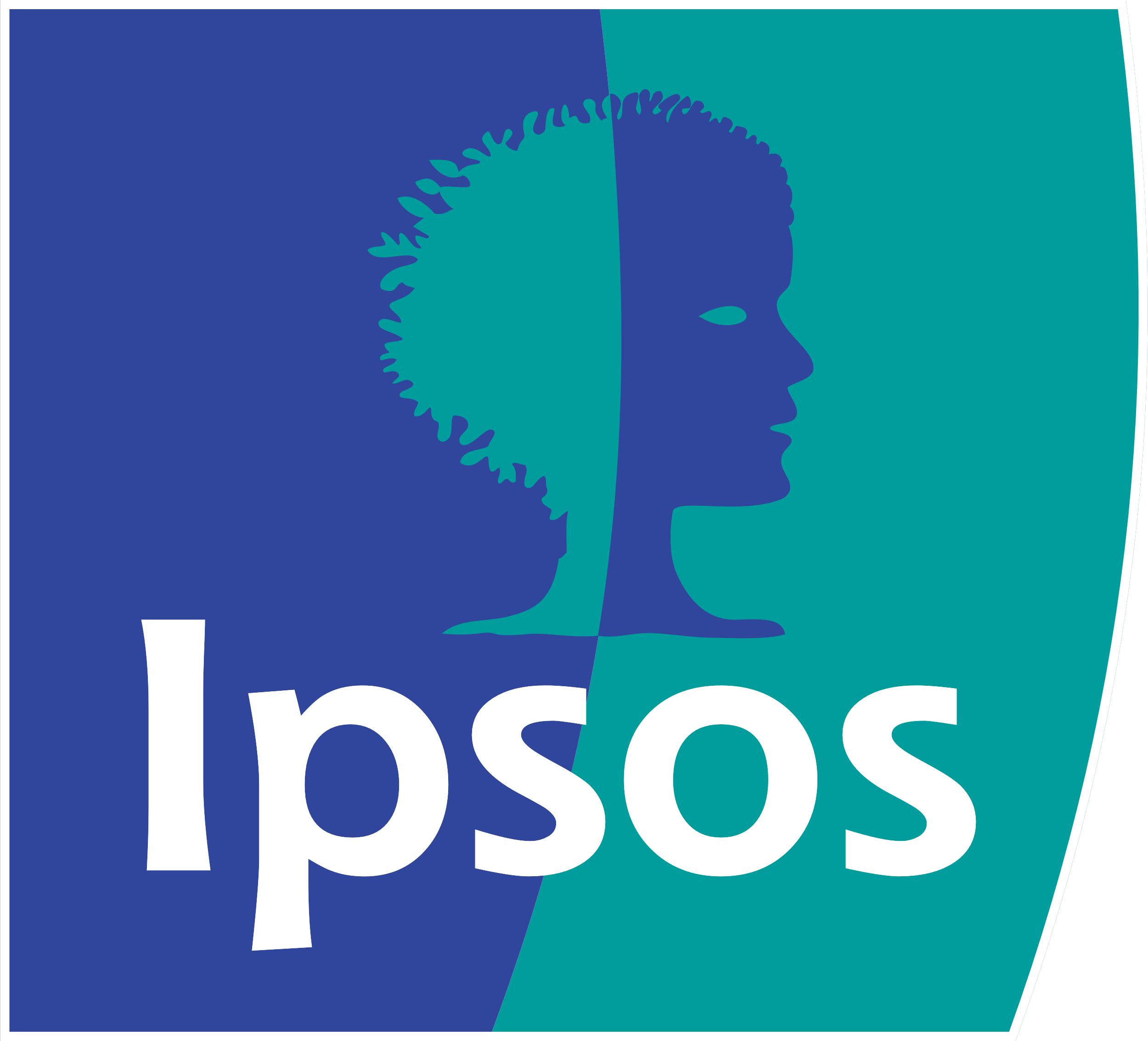